Helmholtz – Frontiers in Optical Science & Technology (in MT)
We have in Helmholtz world-class research in
 
	Optical Science and Technology to push the 
	frontiers in our large scale facilities as well as other
	research fields (Health, Energy, Information, 	Transportation)
It is an enabling technology, like acclerators or detectors or DMA
Why is it not similarly treated, largely invisible?
Is it good, is it bad or doesn’t matter?
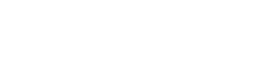 2
Photonic technologies are younger than RF, Accelerators and Detectors.

Over the last decade optics and photonics became more
prevailing in many facilities: success of the laser and laser-
based techniques.
Would a consolidated Optics and Photonics Platform in Helmholtz attract better the best people to the field?

Should it be a cross-topic in Helmholtz or rather a topic
like accelerators or detectors in MT?
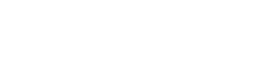 3
Frontiers in Optical Science and Technology
Photon Sources

High Energy & High Power Lasers

Ultrafast Sources

EUV- Sources
Optical Components and Materials

Organic Nonlinear Optics
Photovoltaics
Electro-Optics 
Integrated Optics
X-ray Optics
Optical Systems and Applications

Biomedical Optics
Ultrawideband Signal Processing
Photonic Qunatum Technolgies
Imaging and Microscopy
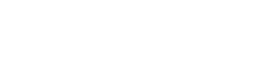 4
Potential Size (FTEs)
Pros:
More visibility, needs webpage too!
Hopefully separate review with dedicated referees?
Easier to attract national and international people
Cons:
Needs its own adminreview procedure
Costs add. resources
Helmholtz funds?
Vulnerability without application attached.
Freedom in research
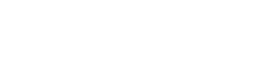 5